V Международная конференция «Триггерные эффекты в геосистемах»
 Москва, 4-7 июня 2019 г.
Влияние солнечных вспышек на глобальную сейсмическую активность: Анализ воздействия солнечной вспышки класса Х9.3 6 сентября 2017 г.
Новиков В.А.
ОИВТ РАН, Москва
Ружин Ю.Я.
ИЗМИРАН, г. Троицк
Исследования возможного влияния солнечной активности на сейсмический режим Земли
В 1853 г. Р. Вольф указал на то, что солнечные пятна могут влиять на возникновение землетрясений  (Wolf, 1853). 
Поиск корреляционных зависимостей сейсмичности Земли от солнечной активности (чисел Вольфа) (Gribbin, 1971; Takayama, Suzuki, 1990; Zhang, 1998). 
Существует определенная зависимость сейсмичности от 11-летнего солнечного цикла - положительная корреляция количества землетрясений и фаз 11-летнего цикла солнечной активности. (Сытинский 1973, 1989, 1997).
Существует обратное утверждение - 11-летние циклы сейсмической активности имеют отрицательную корреляцию с циклами солнечной активности и геомагнитными возмущениями. (Соболев и др., 1998). 
Отрицание связи солнечной активности с глобальной сейсмичностью Земли (Love and Thomas, 2013).
Возможное электромагнитное воздействие солнечных вспышек на процессы в литосфере
Гипотеза о триггерном воздействии резких вариаций геомагнитного поля на сейсмичность  (Sobolev и др. 2001; Zakrzhevskaya и Sobolev, 2002; Tarasov и Tarasova, 2002).
Влияние солнечных вспышек на сейсмический шум (Сычева, Богомолов, Сычев, 2011).
Механизм стимулирования сейсмической активности суточными Sq-вариациями геомагнитного поля (Duma и Ruzhin, 2003; Tzanis, 2010). 
Теоретическая модель генерации геомагнитных пульсаций ионизирующим излучением солнечных вспышек в приближении идеально проводящей Земли (Сорокин и Ященко, 1990; Гутоп и др., 1993) 
Теоретическая модель генерации всплеска теллурических токов в литосфере как следствия солнечных вспышек (Sorokin et al, 2019, Earthquake Science, in print).
Численные оценки генерации всплеска теллурических токов в литосфере вследствие солнечных вспышек
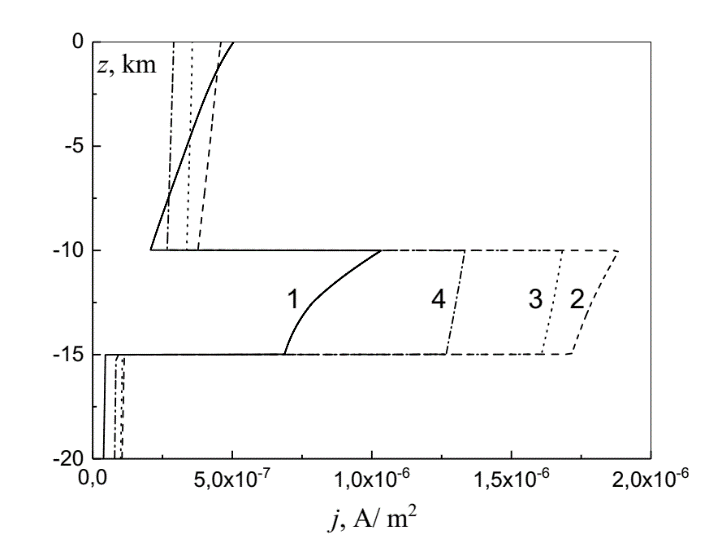 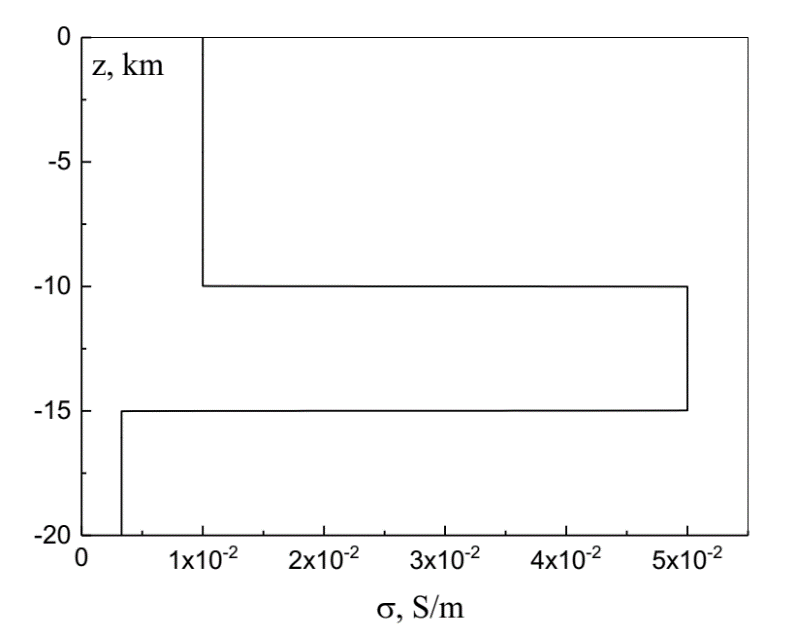 Проводимость земной коры (Бишкекский геодинамический полигон, Северный Тянь-Шань)
Плотность тока, генерируемого солнечной вспышкой в земной коре для различных времен (1 – 5 с, 2 – 10 с, 3 – 15 с; 4 – 20 с)
Результаты численного анализа (Сорокин и др., 2019, Earthquake Science, accepted for print)
Солнечные вспышки генерируют теллурические токи сопоставимые с токами, искусственных импульсных источников.
Характеристики сигнала определяются возмущением интегральных проводимостей ионосферы и в зависимости от их соотношения может наблюдаться осциллирующий или апериодический режимы магнитных возмущений.
Амплитуда пульсаций может достигать ~102 нТл. 
Амплитуда горизонтальной компоненты электрического поля на поверхности Земли может достигает 0.01 мВ/м.
Плотность электрического тока в литосфере достигает 10-6 А/м2.
Плотность мощности выделения тепла этим током достигает 10-7 Вт/м3.
Ток концентрируется в слоях с повышенной электрической проводимостью.
Если в проводящем слое проводимость выше в пять раз, то плотность тока возрастает на порядок по сравнению с его значением на меньшей глубине.
Амплитуда тока в литосфере значительно больше для вспышек с быстрым фронтом нарастания излучения по сравнению с более медленными процессами ионизации ионосферы.
Плотности тока, генерируемые в земной коре искусственным источником и солнечными вспышками
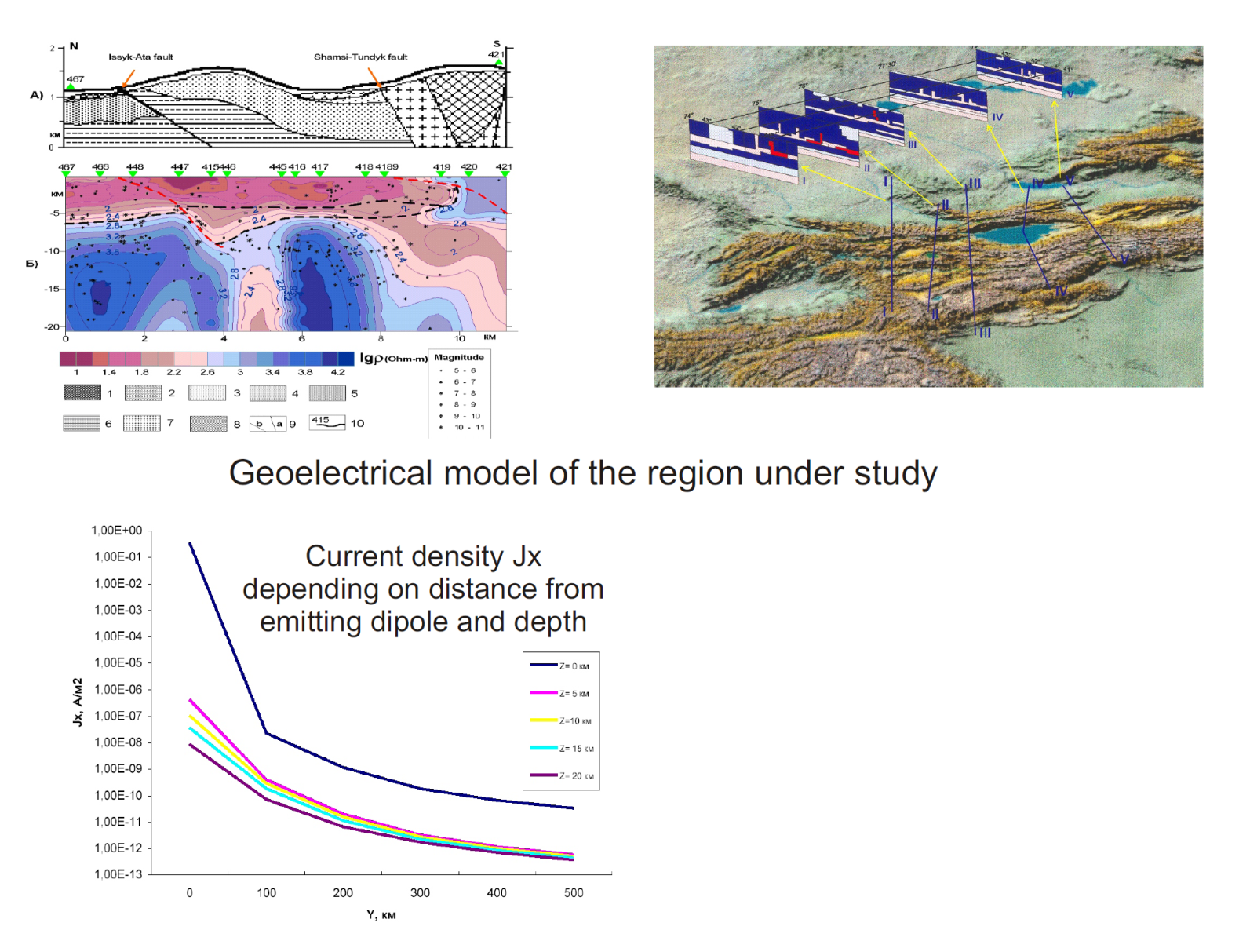 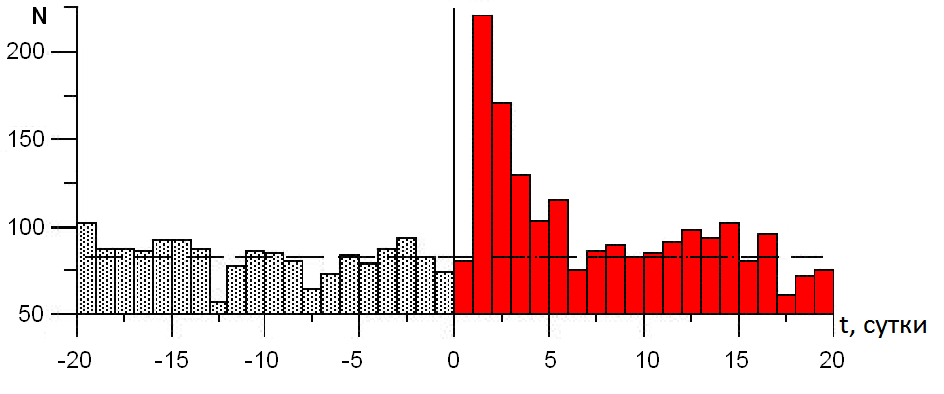 МГД-генератор: 
     10-7…-8 A/m2
Солнечная вспышка: 
      10-6 A/m2
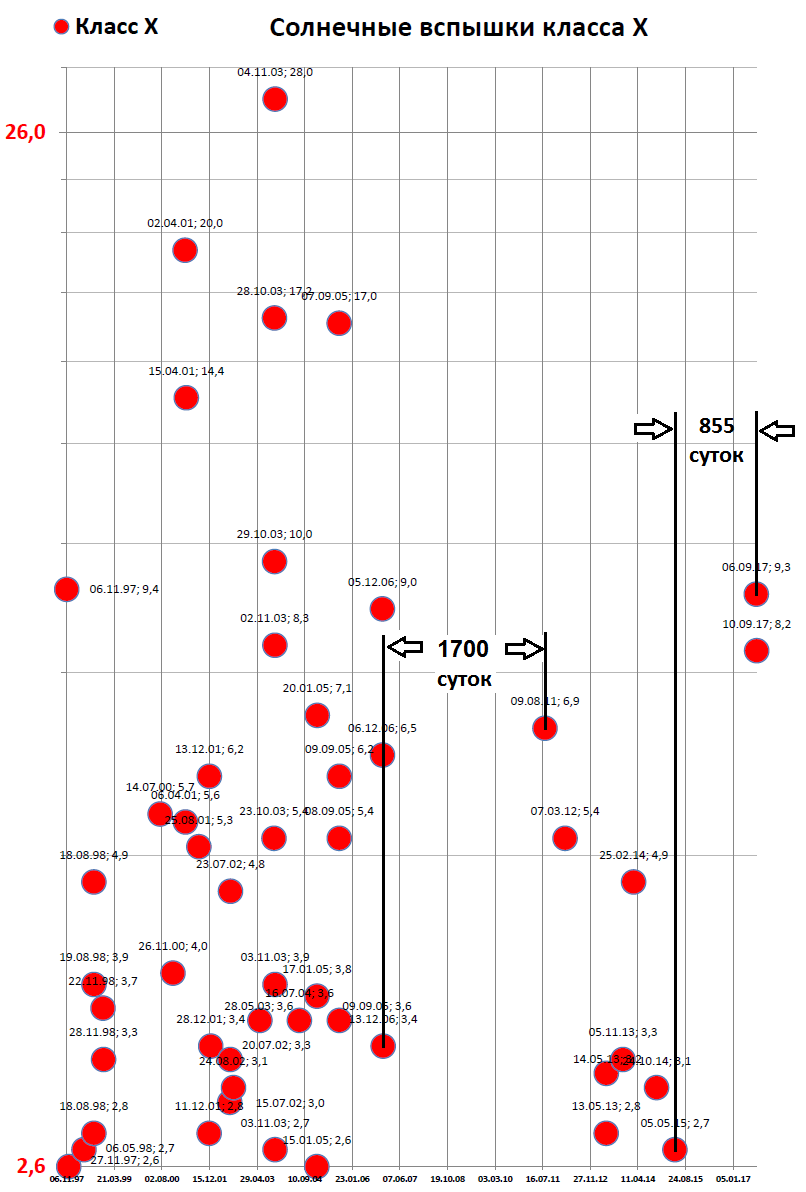 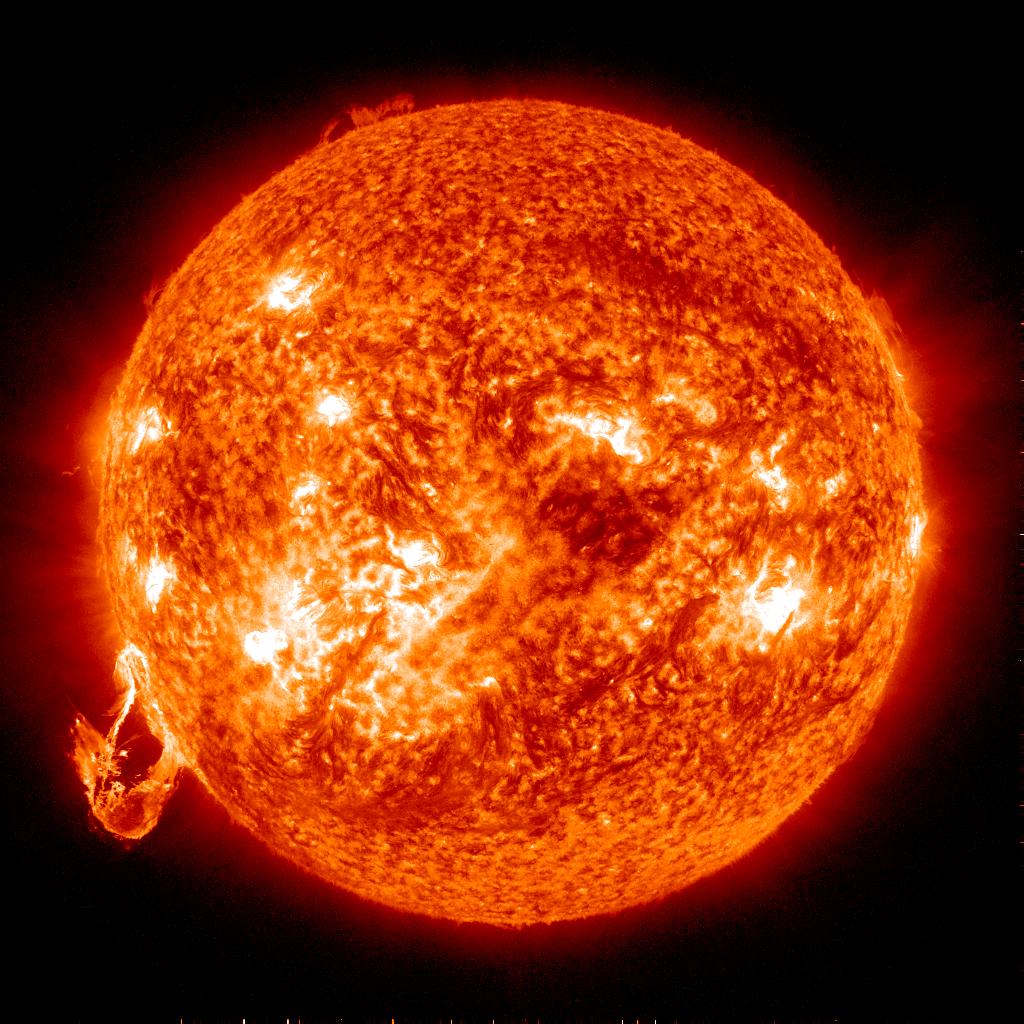 Вспышечная активность Солнца 5-6 сентября 2017 г.
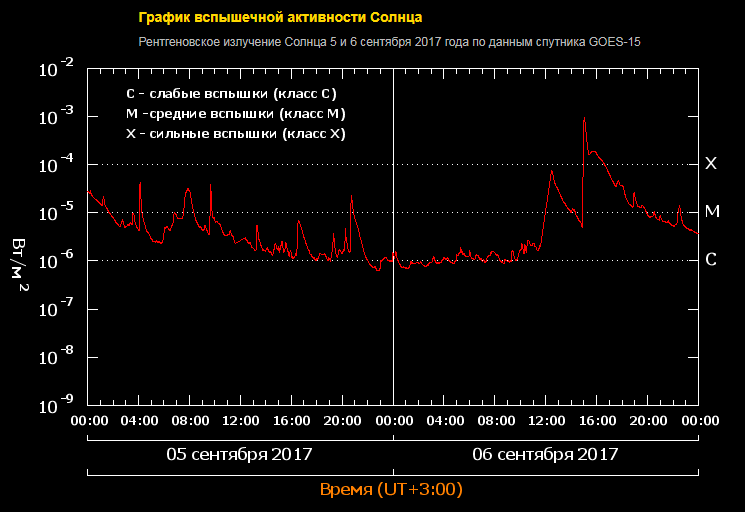 Х9.3
Геомагнитная обстановка 6-9 сентября 2017 г.
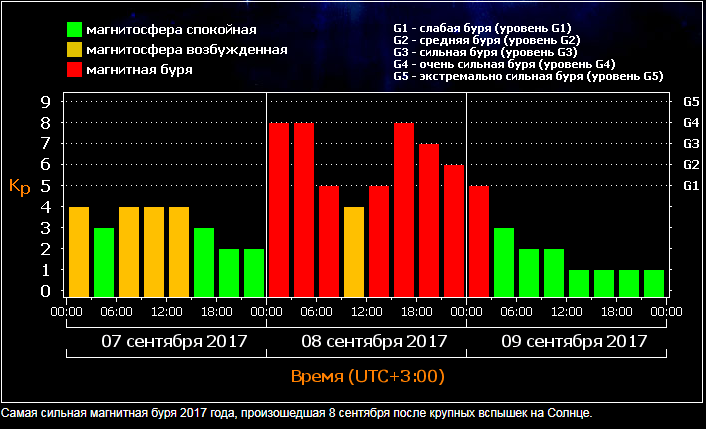 Лаборатория Рентгеновской астрономии Солнца (ФИАН)
https://tesis.lebedev.ru/info/20171229.html
Глобальное суточное количество землетрясений    до и после солнечной вспышки класса Х9.36 сентября 2017 г. (11:53 UTC)
Количество ЗТ в сутки
Каталог USGS (2016-2017 г.г.) представительность М4
Среднесуточное количество землетрясений М4 = 38,37
Суточное количество землетрясений до и после солнечной вспышки 6 сентября 2017 г. (11:53 UTC) по каталогу USGS (М4)
Анализ пиков сейсмичности
Локальная сейсмичность после солнечной вспышки (регион Греция)
Заключение
Рост сейсмической активности Земли после мощной солнечной вспышки класса Х9.3 6 сентября 2017 г. составил почти 100 % в течение последующих 5 суток.
Солнечная вспышка сопровождалась мощной магнитной бурей (класс G4, Kp=8),  в течение которой (08.09.2017) произошло сильное землетрясение в Мексике М8.2, афтершоки которого в основном и обеспечили прирост глобальной сейсмичности.
Тем не менее, на региональном уровне (Греция) рост количества землетрясений в течение 10 суток после вспышки составил 83%.
Требуется дальнейший анализ с учетом ориентации разломов и их электрической проводимости.